Sketch One Ideas
Sketch One Ideas
Team Creation
3-4 teams
Making Circuit
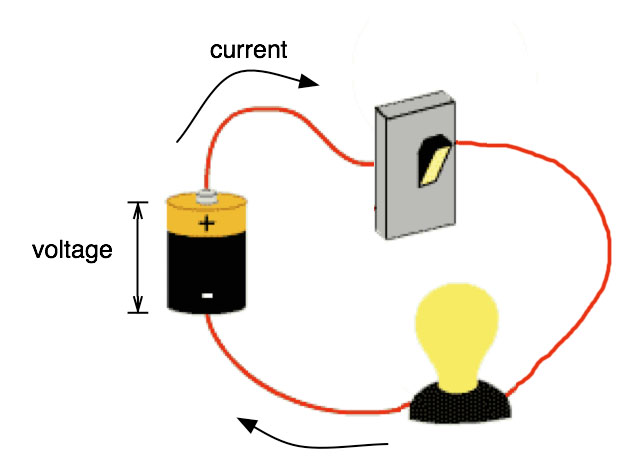 [Speaker Notes: Voltage pushes, current flows]
Connections
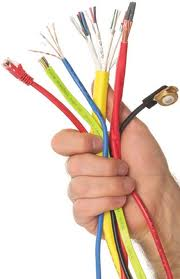 Connections
X
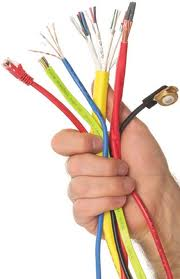 Connections for Soft Circuit
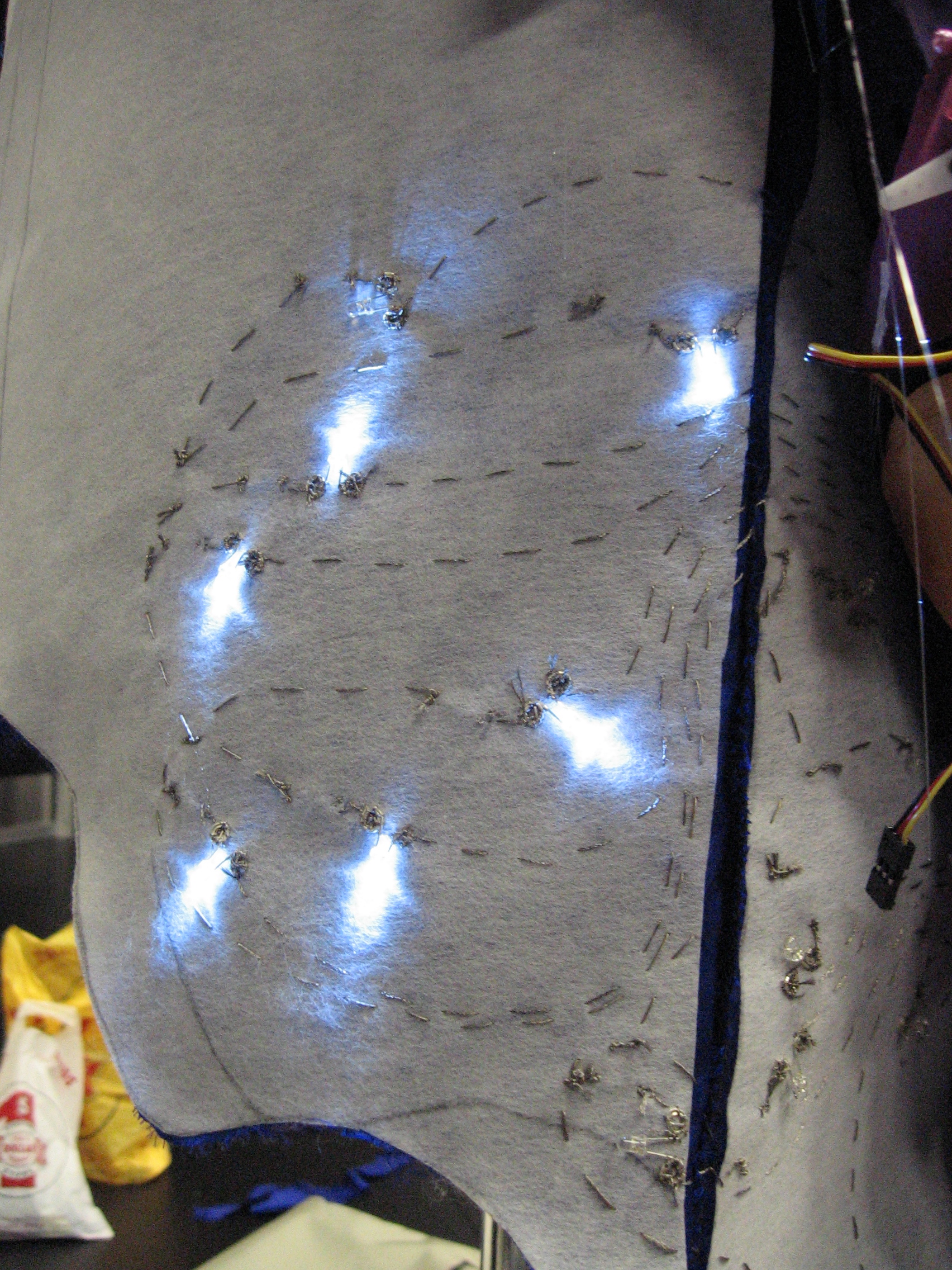 [Speaker Notes: Specialized materials
Tips for conductive threads http://www.youtube.com/watch?v=XT5ygUt8Cbk]
Soft Circuit Components
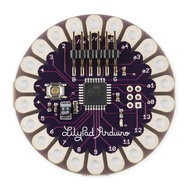 Microcontroller – Lilypad 


INPUT - Touch Sensor


OUTPUT - LEDs
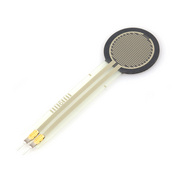 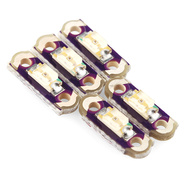 Sewing Tips
No overlaps 

Bend the leads


Snaps – to connect hard/soft material
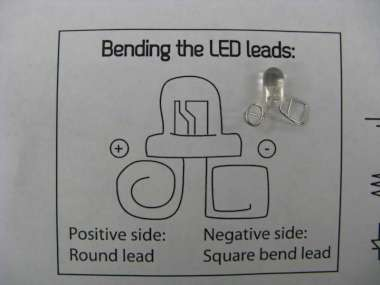 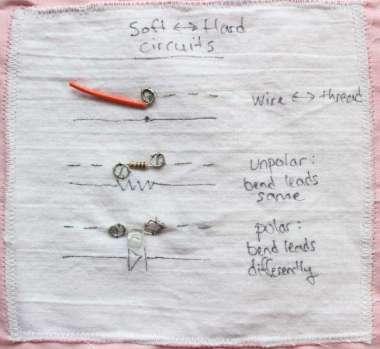 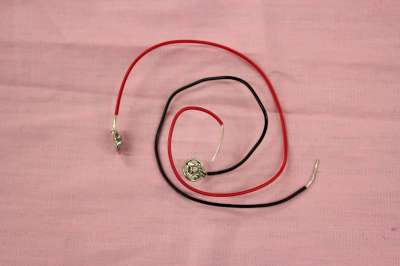 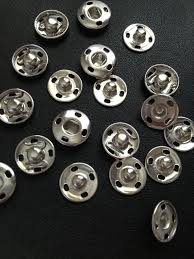 Sewing Tips
Draw your circuit on a paper first
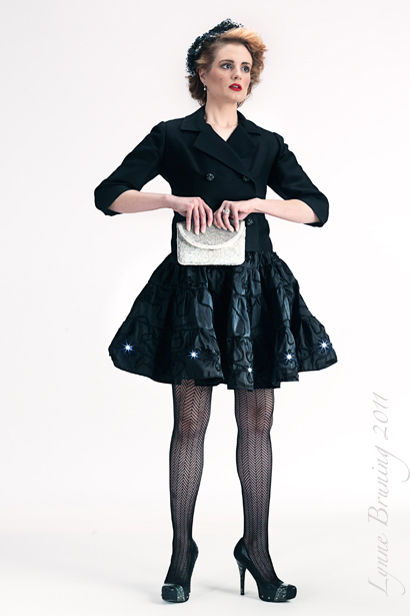 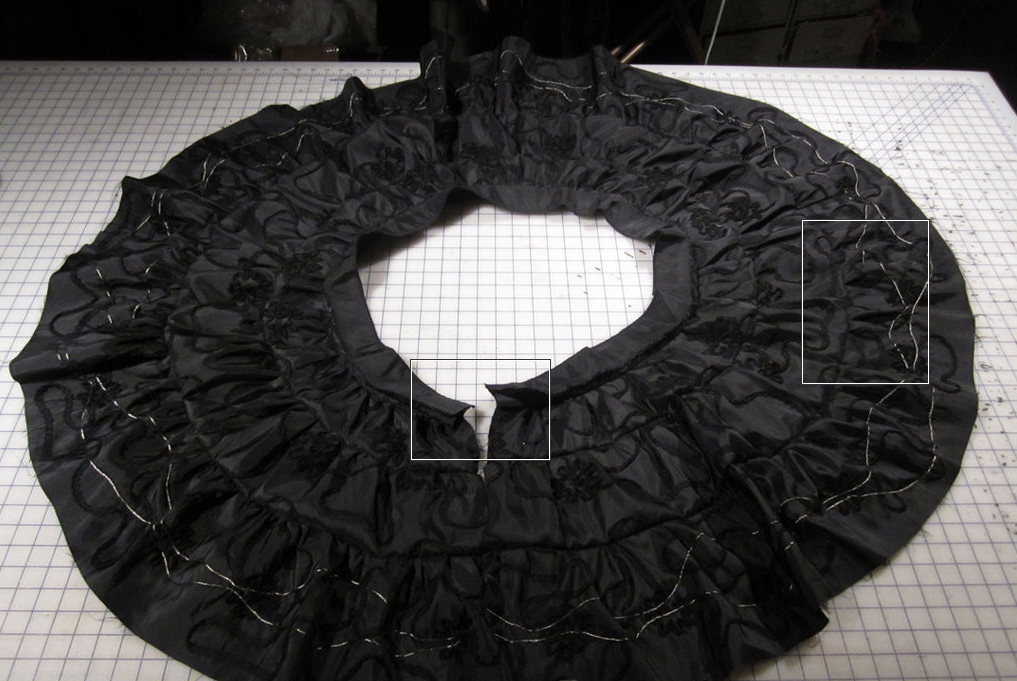 Sewing Tips
Draw your circuit on a paper first
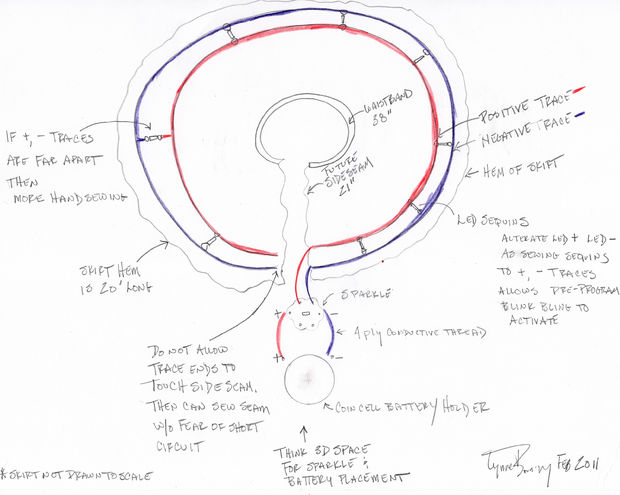 [Speaker Notes: Pwm 3. 5. 6. 9, 10, 11]